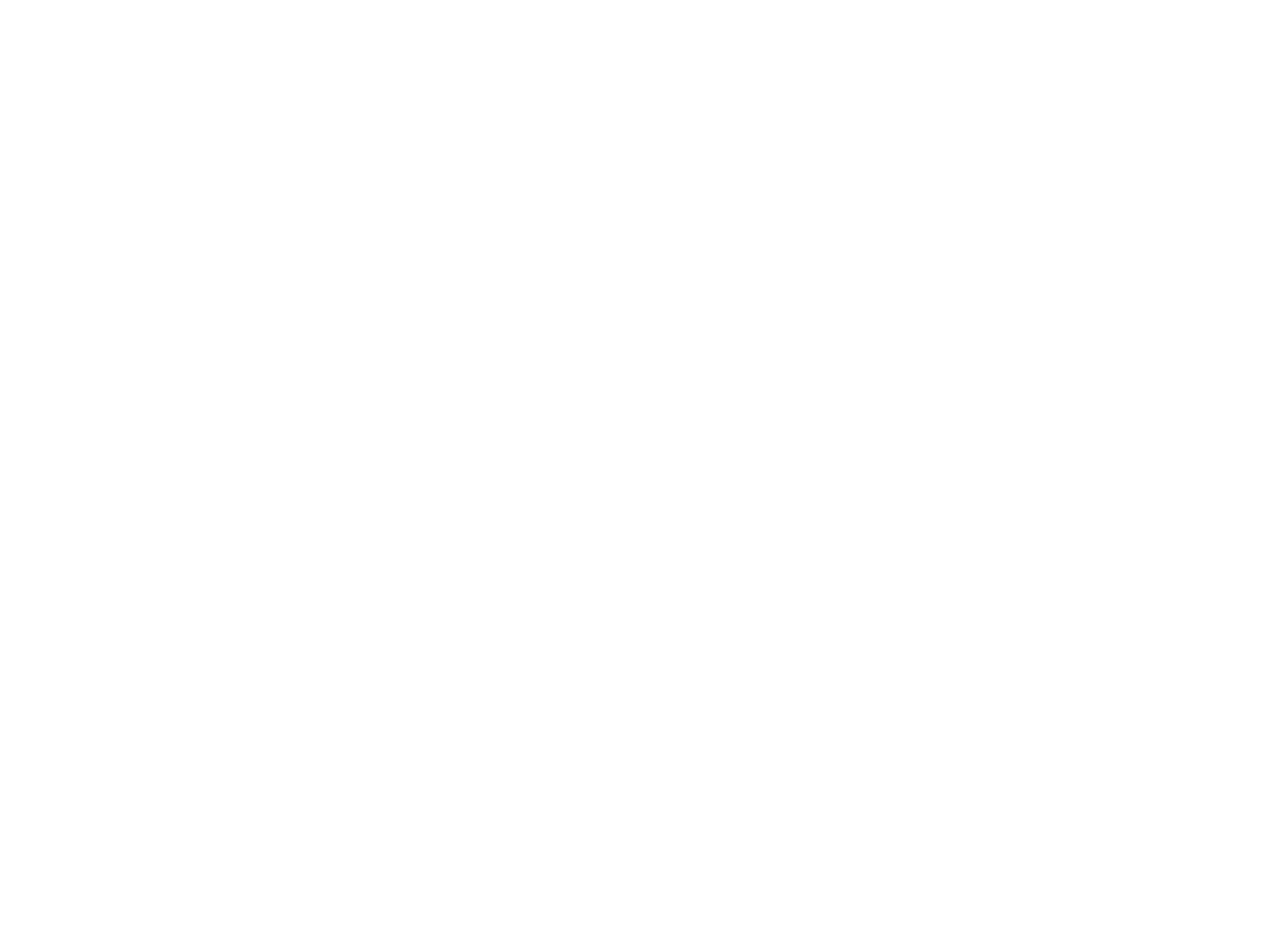 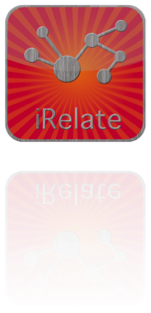 iRelate…….to the world
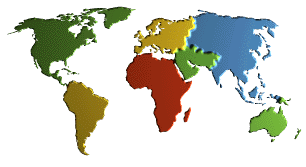 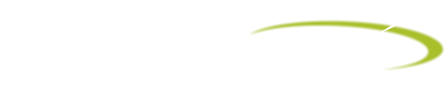 1
[Speaker Notes: Intro
My place in Gods Global mission
Remind ourselves of the Bible’s big picture.
	Man turns his back on God (Adams story – my story to) 
	God institutes a rescue plan.]
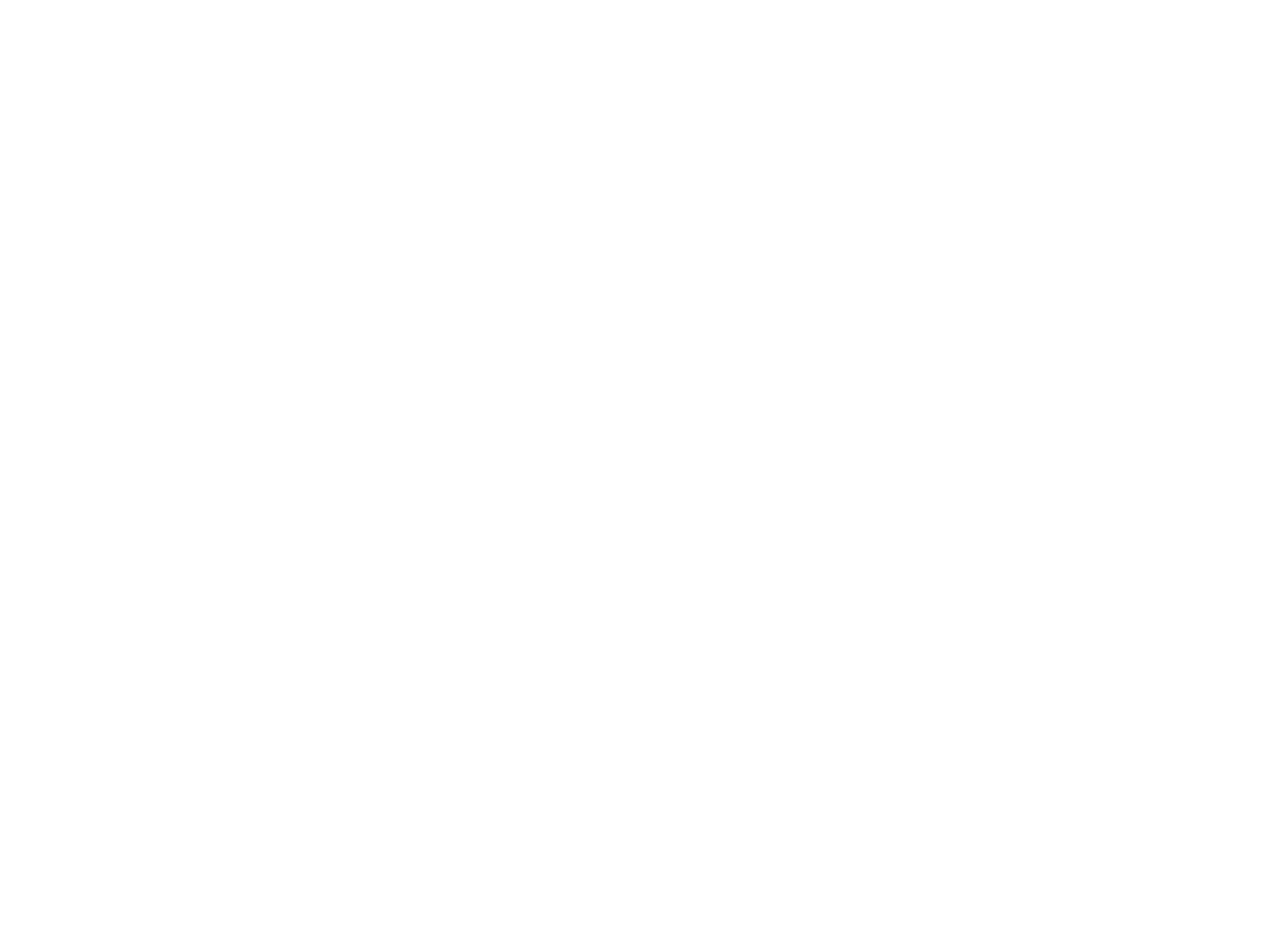 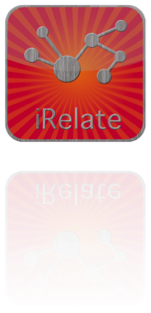 iRelate…….to the world
God’s big picture – the edited  highlights.
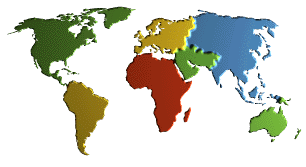 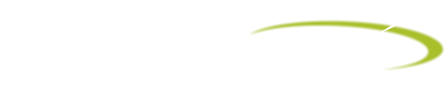 2
[Speaker Notes: Intro
My place in Gods Global mission
Remind ourselves of the Bible’s big picture.
	Man turns his back on God (Adams story – my story to) 
	God institutes a rescue plan.]
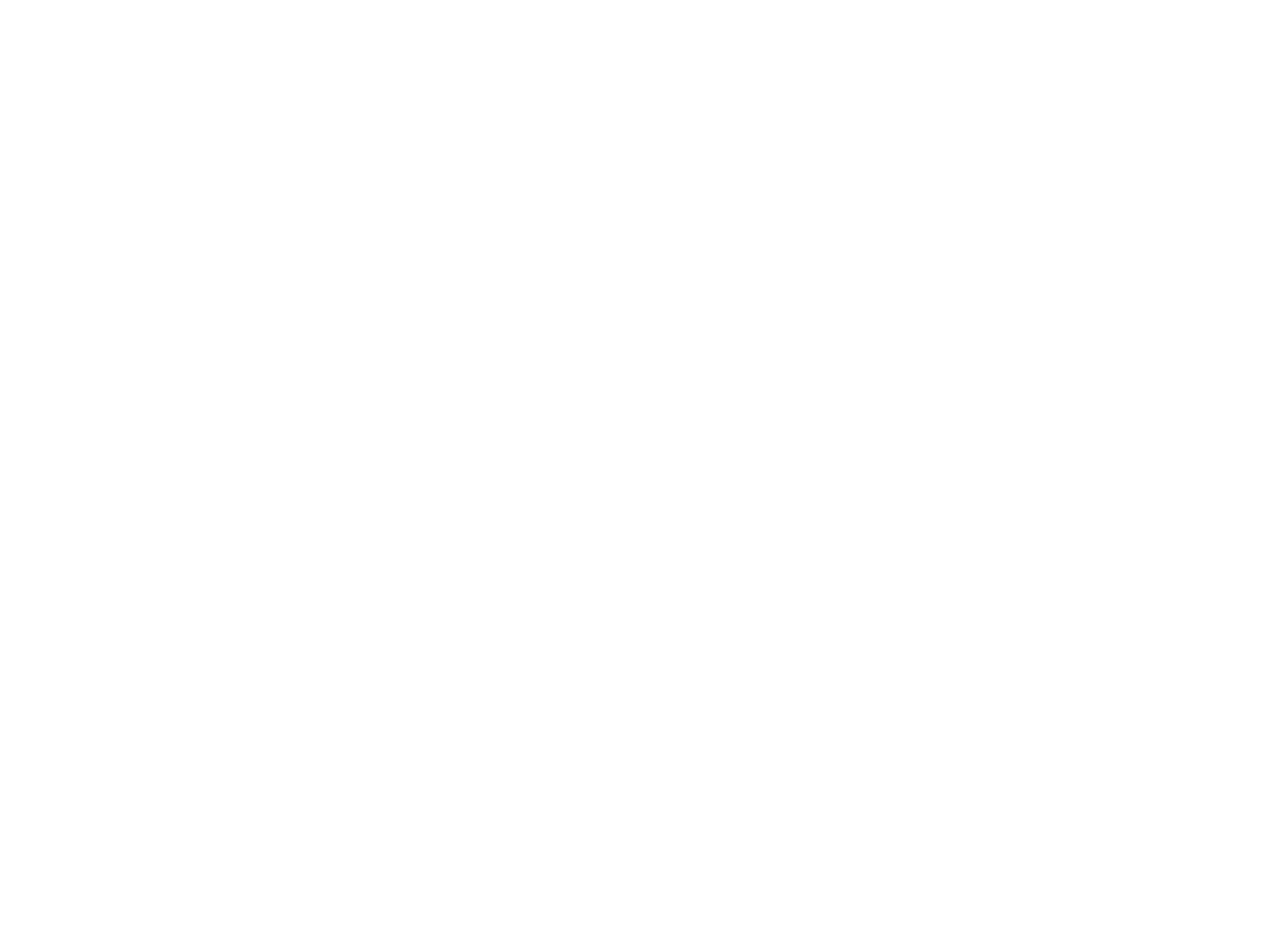 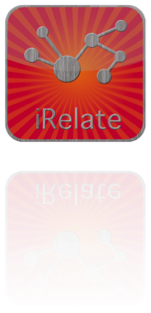 iRelate…….to the world
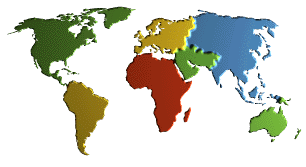 Promises and Signposts.
A Promise: Genesis 12 :2,3
I will make you into a great nation and bless you; I will make your name great and you will be a blessing. I will bless those who bless you, and whoever curses you I will curse; and all people on earth will be blessed through you
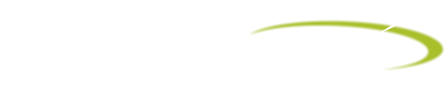 3
[Speaker Notes: A Man
A Nation
A Law 
A Land
A King]
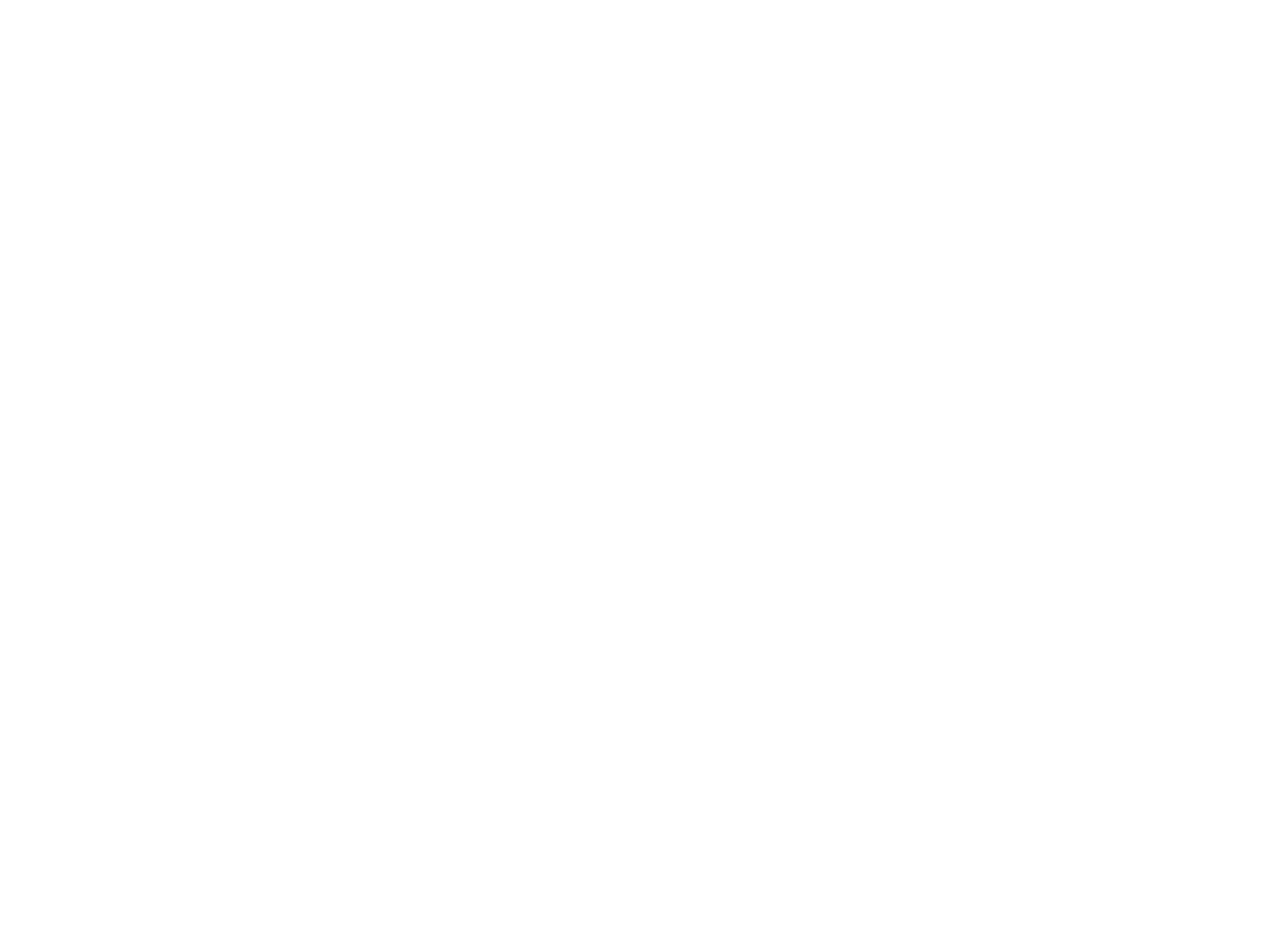 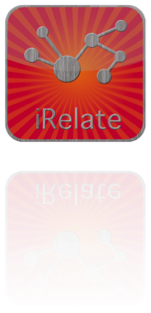 iRelate…….to the world
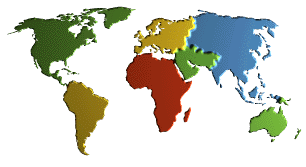 A Signpost: The Temple
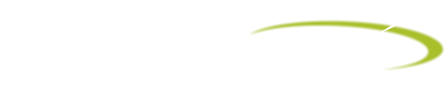 4
[Speaker Notes: The passage we read is in the settled period of the life of Israel. The nation has a law code given by God. It is not in slavery in Egypt, in fact that is fully 480 years ago.  It’s not wandering in the desert. It has a land. It’s now ruled by it’s third King, Solomon (son of David and Bathsheba). 

SO now in Chapter 6 of 1 Kings, Solomon begins to build the Temple.  A job David had wanted to do but God said ‘no – your son will build the temple’

Ever since the Exodus from Egypt the people of God had had visible reminders of God’s presence with them. From pillars of fire to manna – to the Ark of the Covenant to the tabernacle – a tent which housed the Ark but perhaps more importantly was the place where God dwelt with his people.
It marked God’s presence with the Nation of Israel and was the centre of Israels worship.

The Temple that Solomon builds replaced the tabernacle.  And became God’s dwelling place and the focus of Israels worship. We might describe it as God’s address on earth.
It was the place to which offerings were brought it was the place where sacrifices were made.  It was the place where the High Priest – just once a year (on the day of Atonement) could enter the most Holy – inner part of the temple to offer sacrifices for the forgiveness of sins for the priests and the people.

So the temple when it was built was the visible symbol of the presence of God with his people and the centre of their worship. 

SO at the dedication of this Temple Solomon prays. 



This Tabernacle]
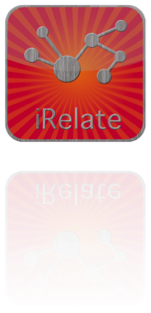 iRelate…….to the world
1 Kings 8:41-43
As for the foreigner……………………………………..
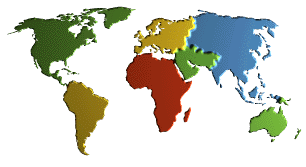 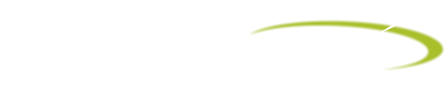 5
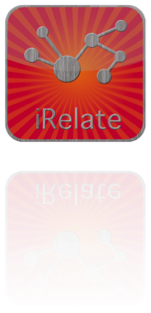 iRelate…….to the world
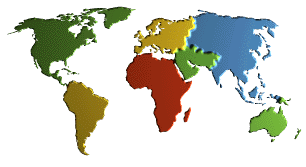 1 Kings 8:41-43
As for the foreigner who does not belong to your people Israel but has come from a distant land because of your name – for men will hear of your great name and your mighty hand and your outstretched arm – when he comes and prays towards this temple, then hear from heaven your dwelling place and do whatever the foreigner asks of you………..
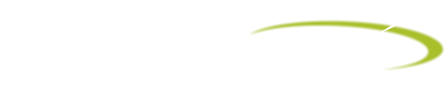 6
[Speaker Notes: It’s an extension of God’s promise to Abraham.

It assumes people will come……and indeed they do (notably the Queen of Sheba).  

It assumes people will come because of the testimony of God’s people concerning him. 
STORY either from ISM (on someone coming because of what they have heard about God) 

At the heart of Solomon’s prayer for the Foreigner is an extraordinary request - when he comes and prays towards this temple, then hear from heaven your dwelling place and do whatever the foreigner asks of you………..
Essentially he is saying Lord prove yourself – when people (who are not Israelites, not a part of God’s covenant people make requests of you!!)
EXAMPLE
So along with all it’s other functions the temple is a signpost to people outside the covenant – concerning God’s desire to love and bless them. 

But it’s also a signpost in another sense because the worship that took place in the temple, the annual sacrifice for sins were simply symbolic of the Sacrifice that lay ahead.

When Jesus – the pure and sinless one – took the punishment that was supposed to be ours because of our rejection of God - upon himself.  And the Bible tells us that at the moment he died  
Something extraordinary happened in the Jerusalem temple.  The curtain that only the High Priest could pass into the most holy place on the day of atonement – was torn in two. 
Jesus death was the perfect sacrifice that made the sacrificail system uneccessary – the system since it’s institution was simply a signpost pointing towards Jesus.]
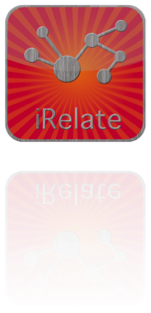 iRelate…….to the world
1 Kings 8:41-43
…….so that all the peoples of the earth may know your name and fear you as do your people Israel and may know that this house I have built bears your name.
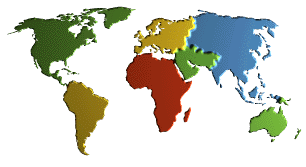 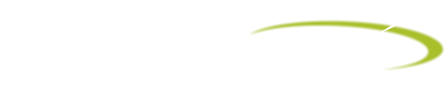 7
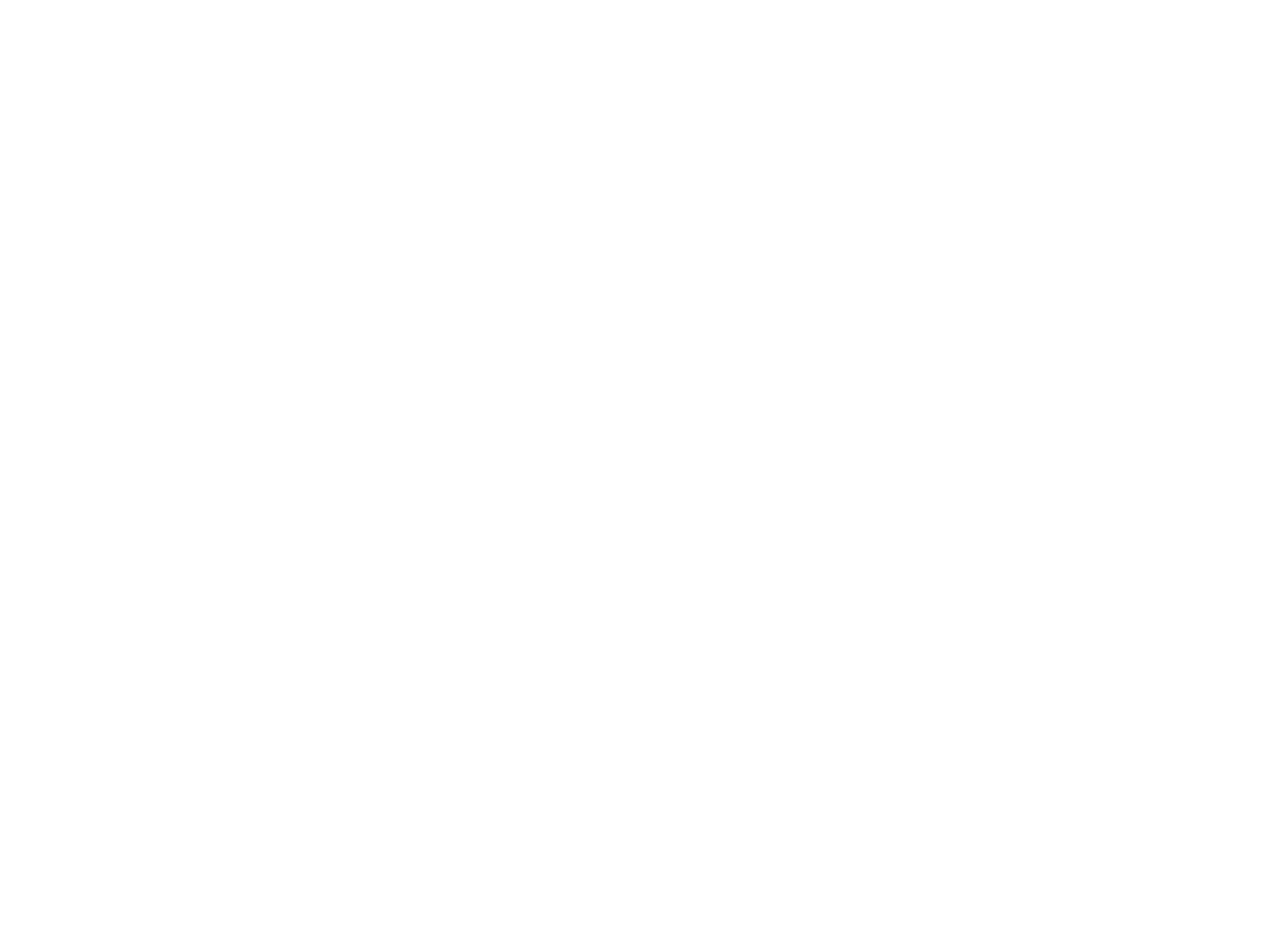 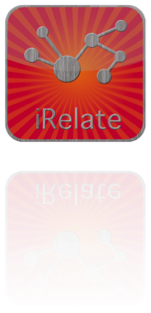 iRelate…….to the world
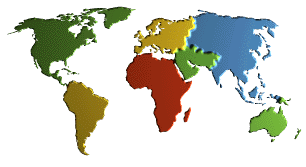 Hebrews 9:13,14
The blood of goats and bulls and the ashes of a heifer sprinkled on those who are unclean sanctify them so that they are outwardly clean. How much more then will the blood of Christ, who through the eternal spirit offered himself unblemished to God,cleanse our consciences from acts that lead to death, so that we may serve the living God.
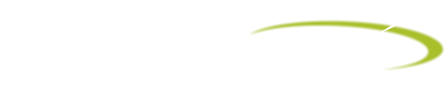 8
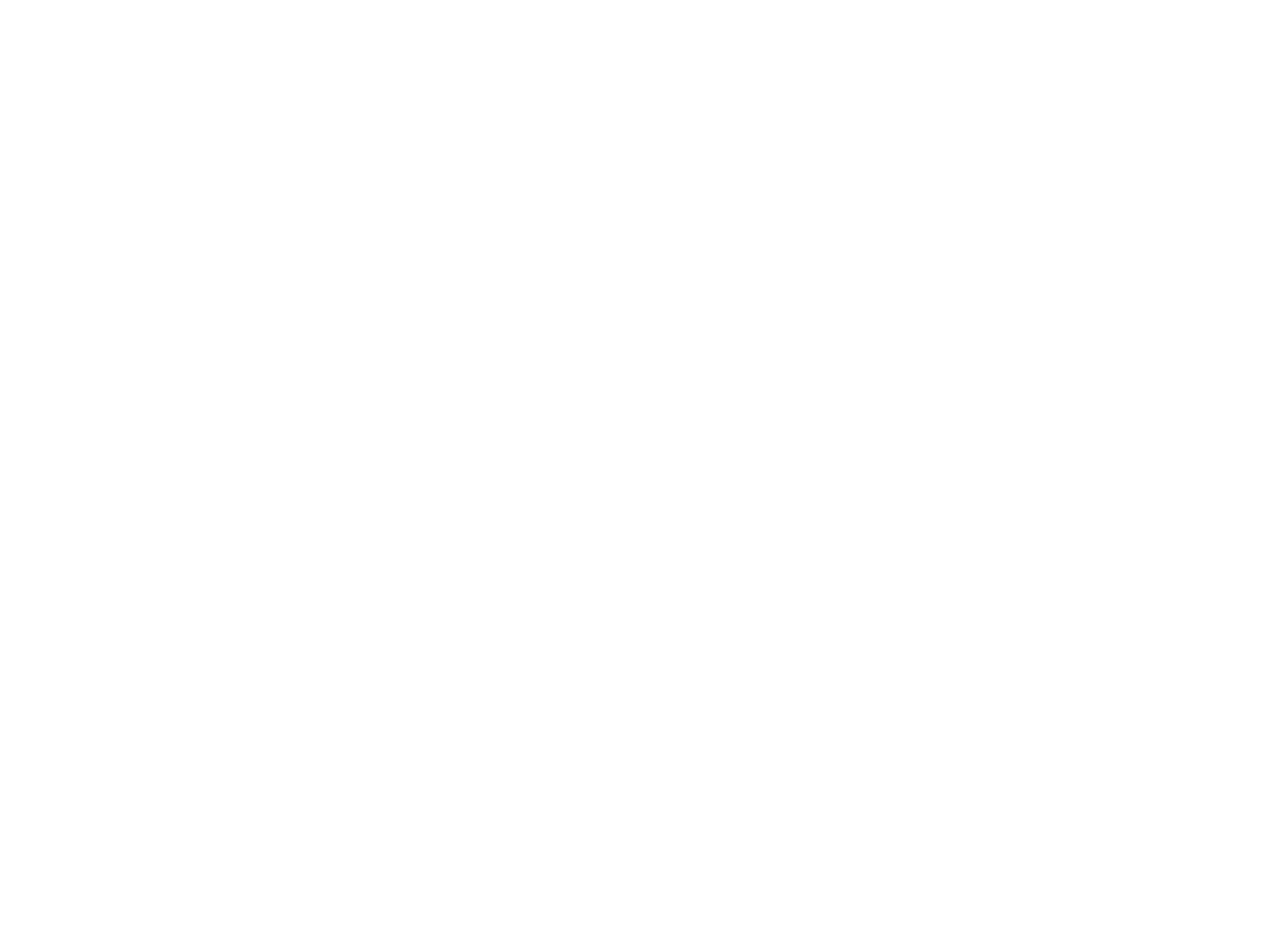 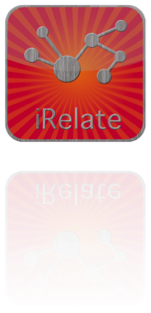 iRelate…….to the world
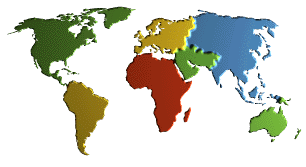 So, in the Old Testament the model of mission was centripetal. People from the outside were drawn into the centre where they encountered God.
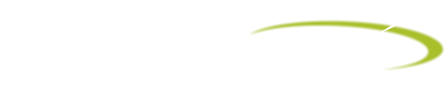 9
[Speaker Notes: Jonah?  I’ve heard it said that it was written to remind the Israelites of God’s promise to Abraham.  To jolt them out of the problem of thinking that they were at the centre of God’s universe and he only cared about them.]
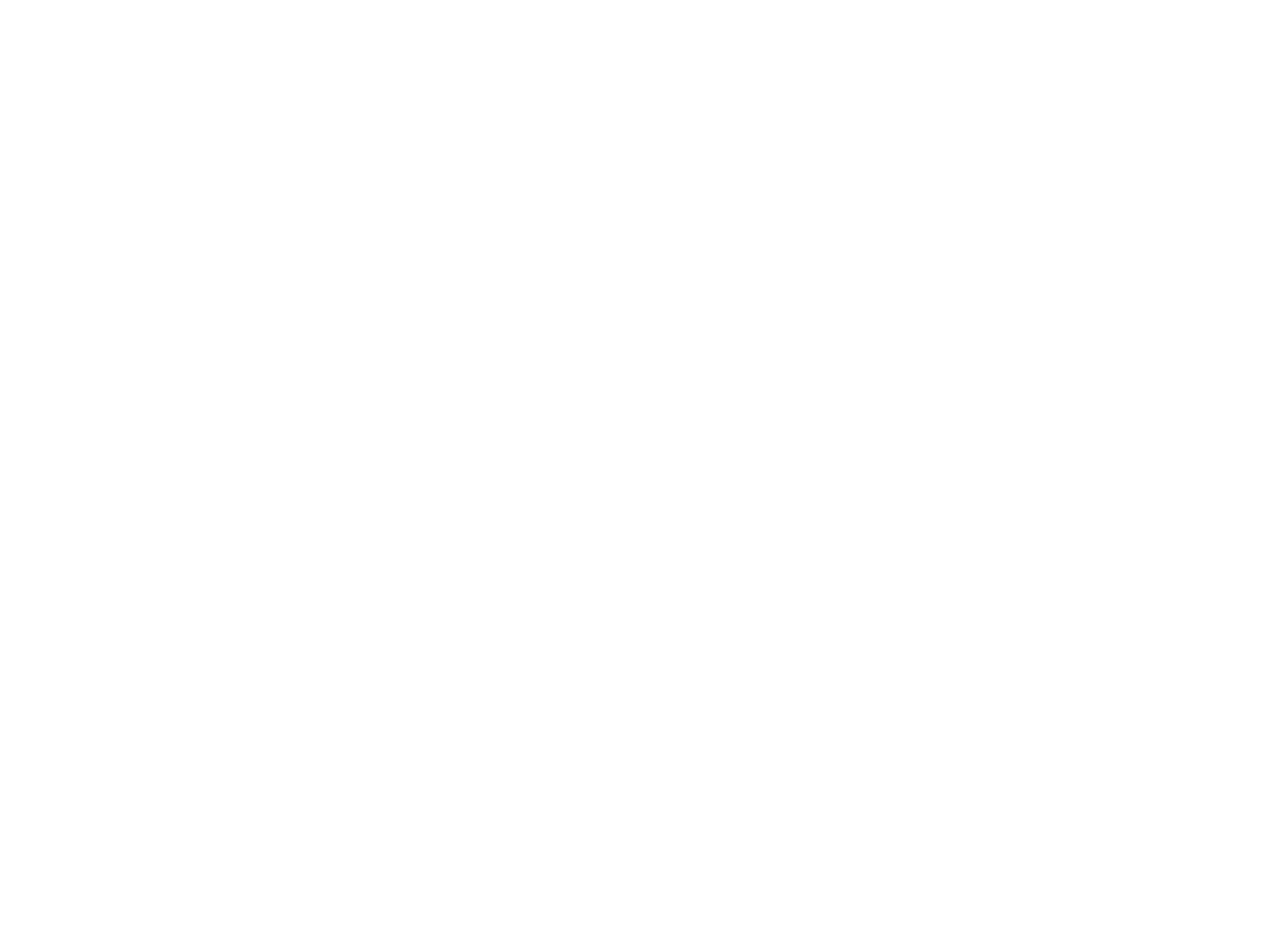 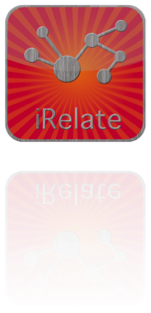 iRelate…….to the world
Matthew 28:18-20
“All authority in heaven and on earth has been given to me. Therefore go and make disciples of all nations, baptising them in the name of the Father and of the Son and of the Holy and teaching them to obey everything I have commanded you. And surely I am with you always, to the very end of the age.”
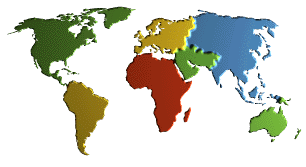 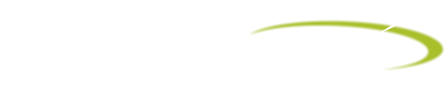 10
[Speaker Notes: In the new testament we are called to be more like your washing on the spin cycle

We are a SENT people our mission is not temple based. It’s to our neighborhood, our Town, Our nation, our world.]
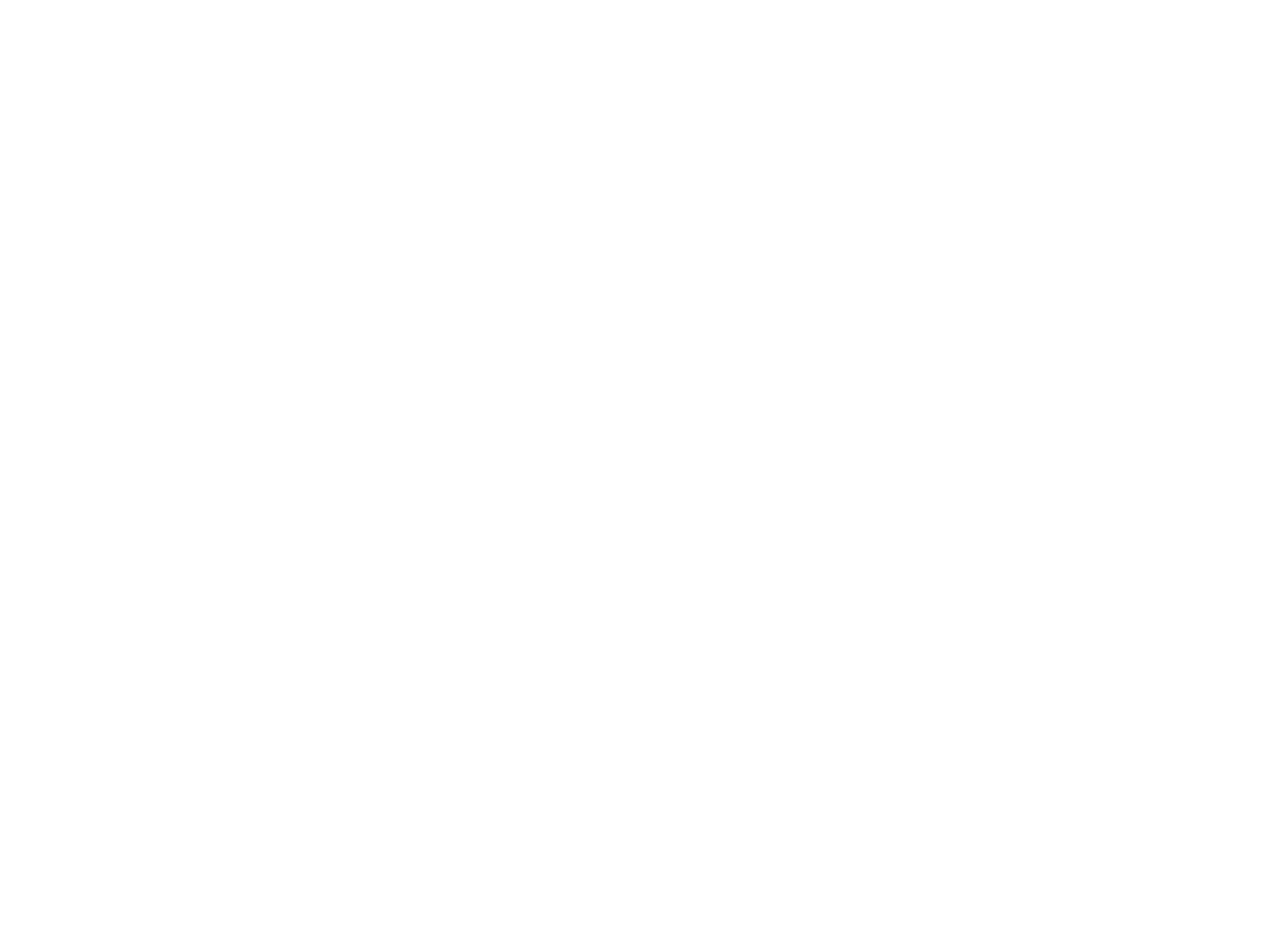 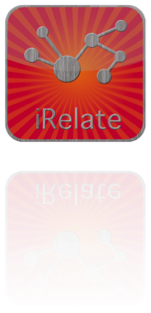 iRelate…….to the world
What are the implications for you and me?
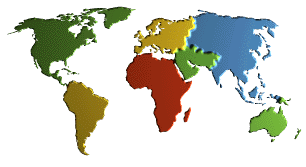 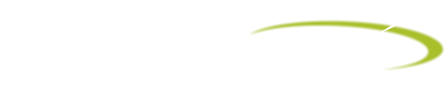 11
[Speaker Notes: We need to know what has changed and what hasn’t]
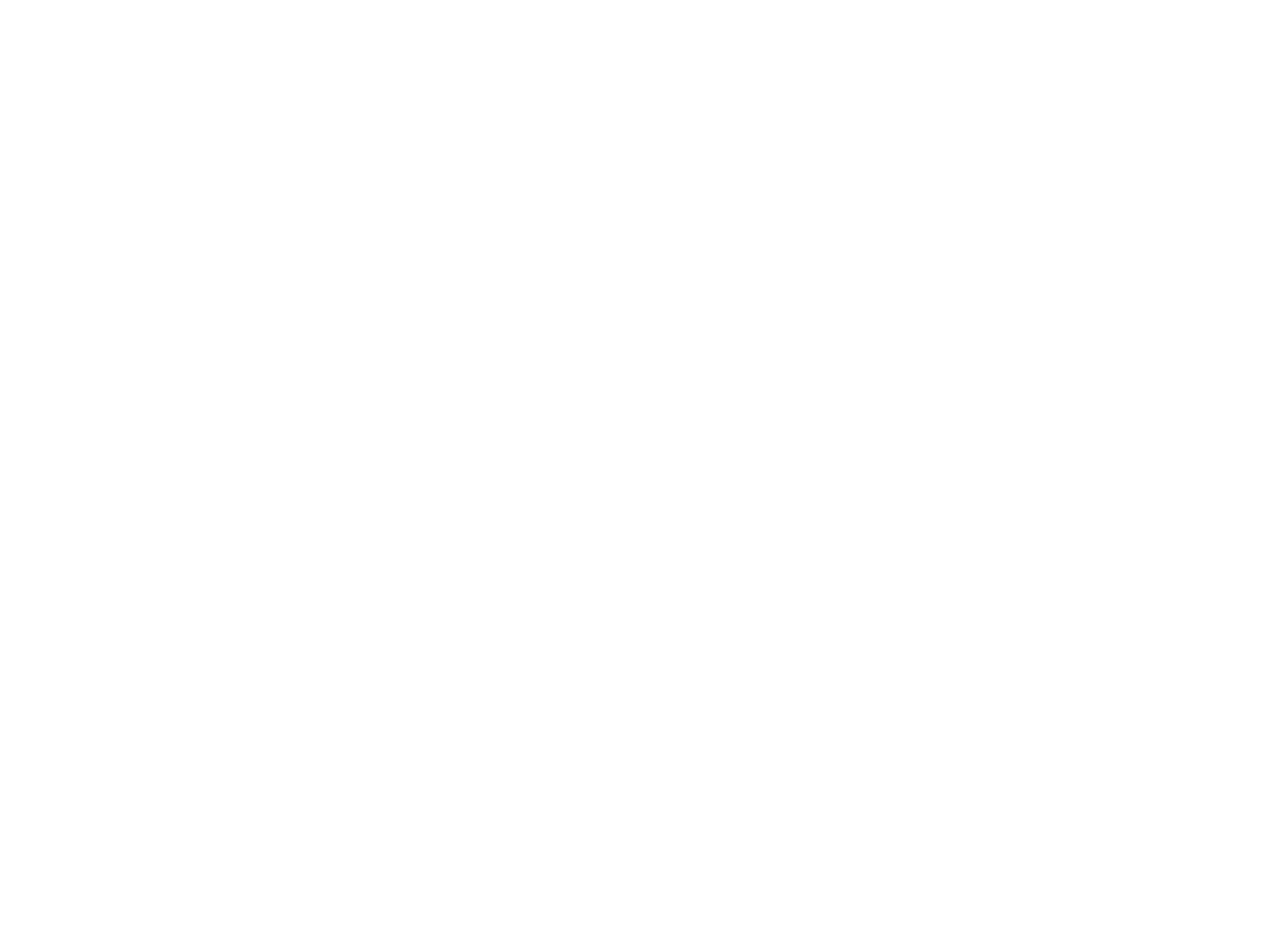 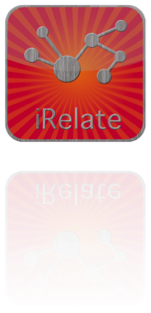 iRelate…….to the world
What hasn’t changed between the OT system and today?
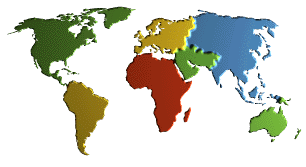 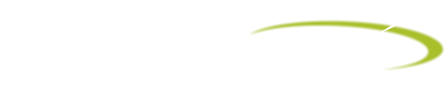 12
[Speaker Notes: God is the same.
God’s promise remains.]
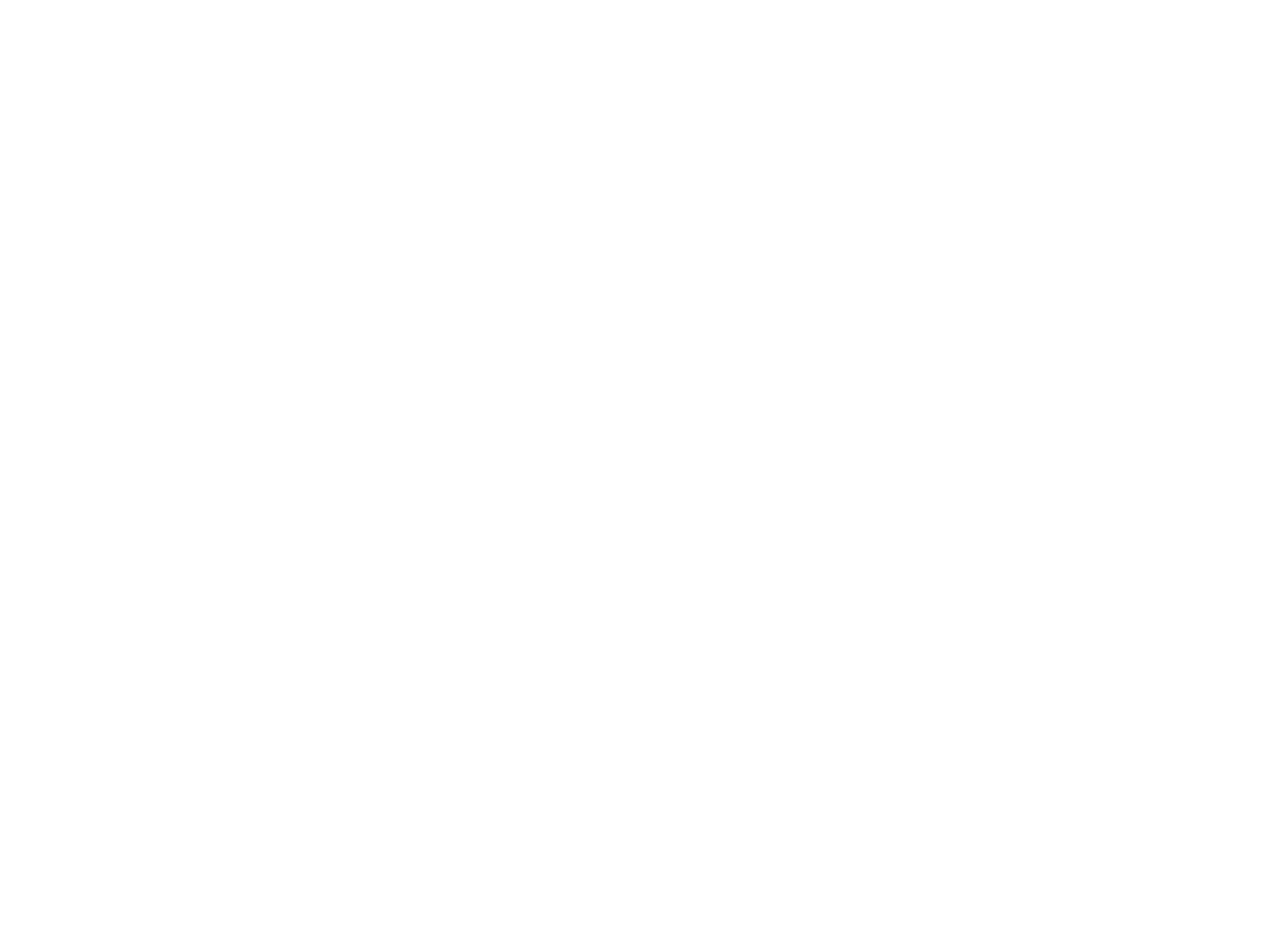 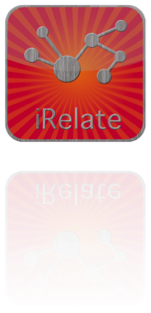 iRelate…….to the world
What has changed between the OT system and today?
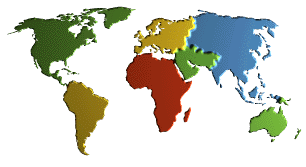 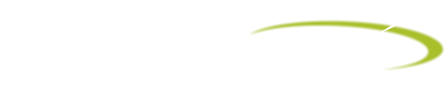 13
[Speaker Notes: There has been a once and for all sacrifice. – People no longer need to be in travelling distance of the temple to present their offerings and sacrifices. Everyone whereever they are in the world has been granted equal access to God. 
The Temple is no longer the focus of worship for the people of God – because he doesn’t dwell there any longer – where does he dwell??]
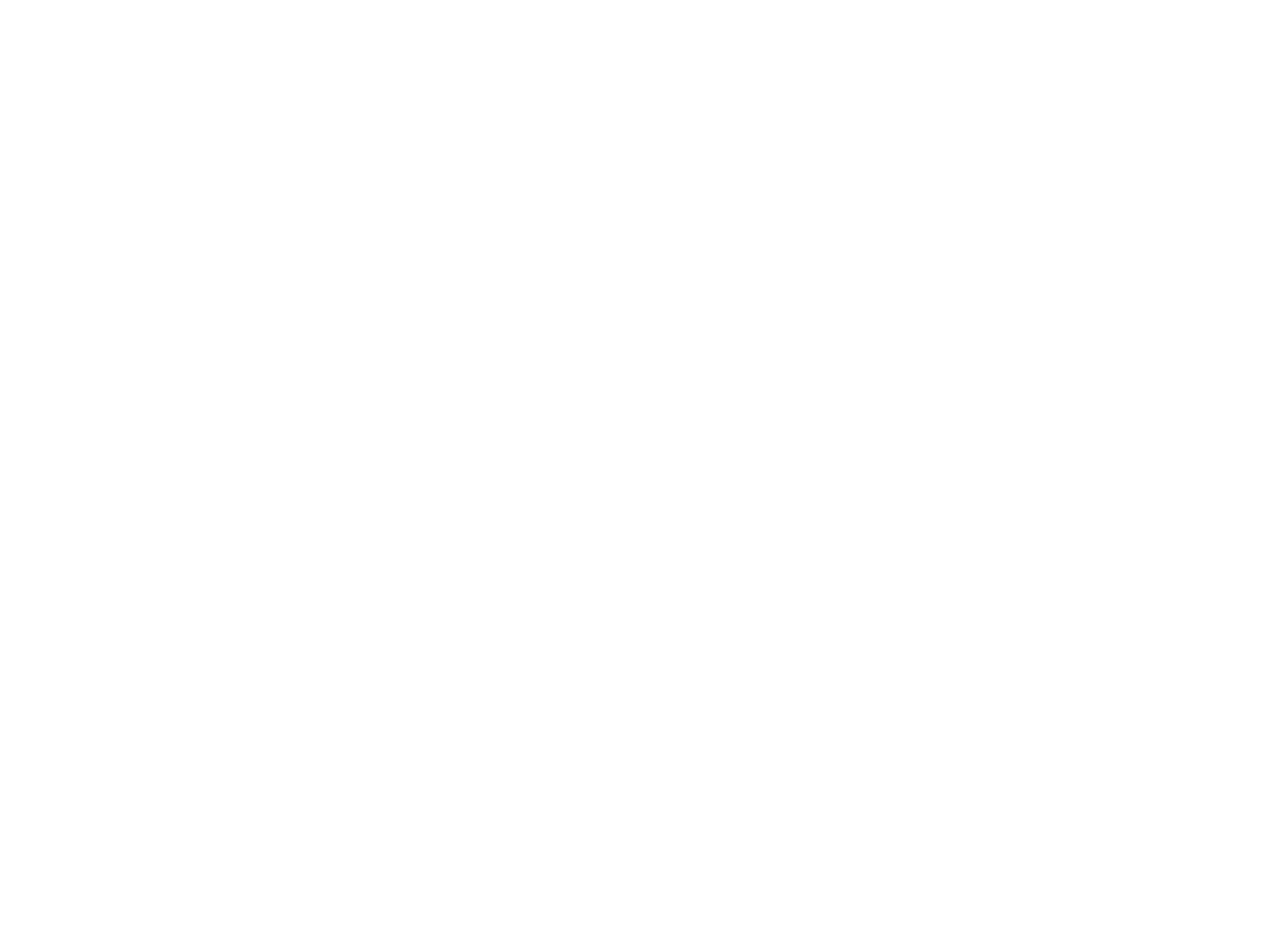 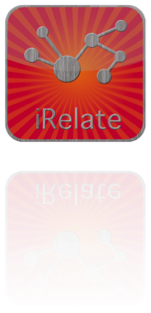 iRelate…….to the world
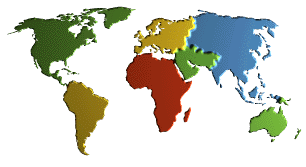 1 Corinthians 3:16
Don’t you know that you are God’s temple and that God’s spirit lives in you?
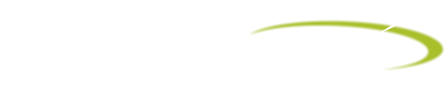 14
[Speaker Notes: Don’t you know that you are God’s temple and that God’s spirit lives in you? 1 Corth 3:16

God’s dwelling place on earth has changed – He no longer dwells within a building – HE now dwells within His people.  GOD IN US.

So what are the implications of this for how I relate to the world. For my God given mission.

We’ve been reminded of God’s promise to Abraham – God is concerned for the whole world – Israel was his chosen vehicle for reaching it.  And one way in which the foreigner was reached was in – hearing about God and being drawn to the place where He was present – the temple. 

Now God dwells in us by his spirit.  That means that like the Israelites we can testify about God with our words telling people how great he is  (stories/teaching/ preaching ) and then expect that they will come take a look at the temple.  They will look at our lives to see if what we say and how we live match up. 

I find that very challenging and just a little scary…….if I think it’s me they are looking at. But just as the OT tes]
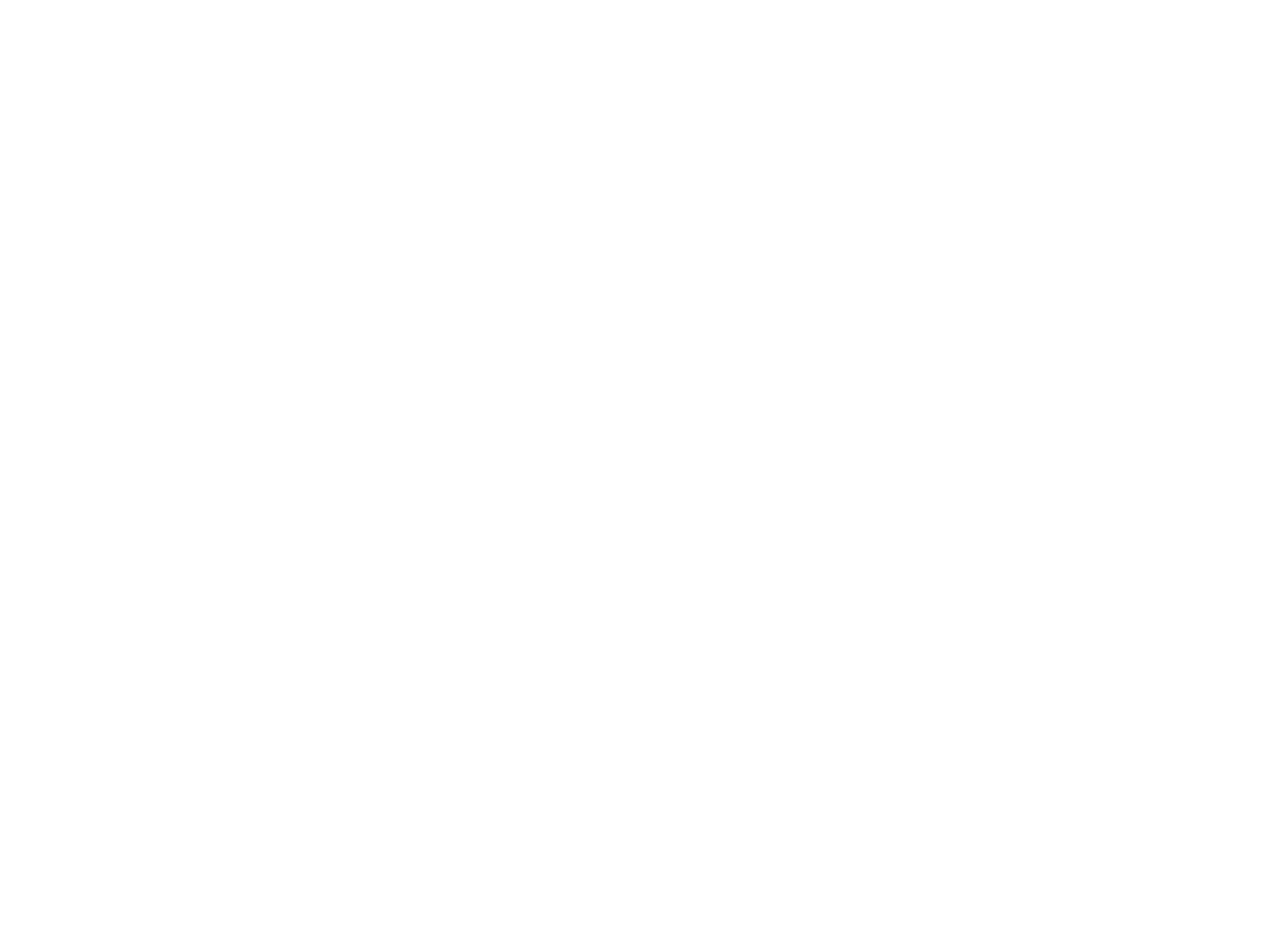 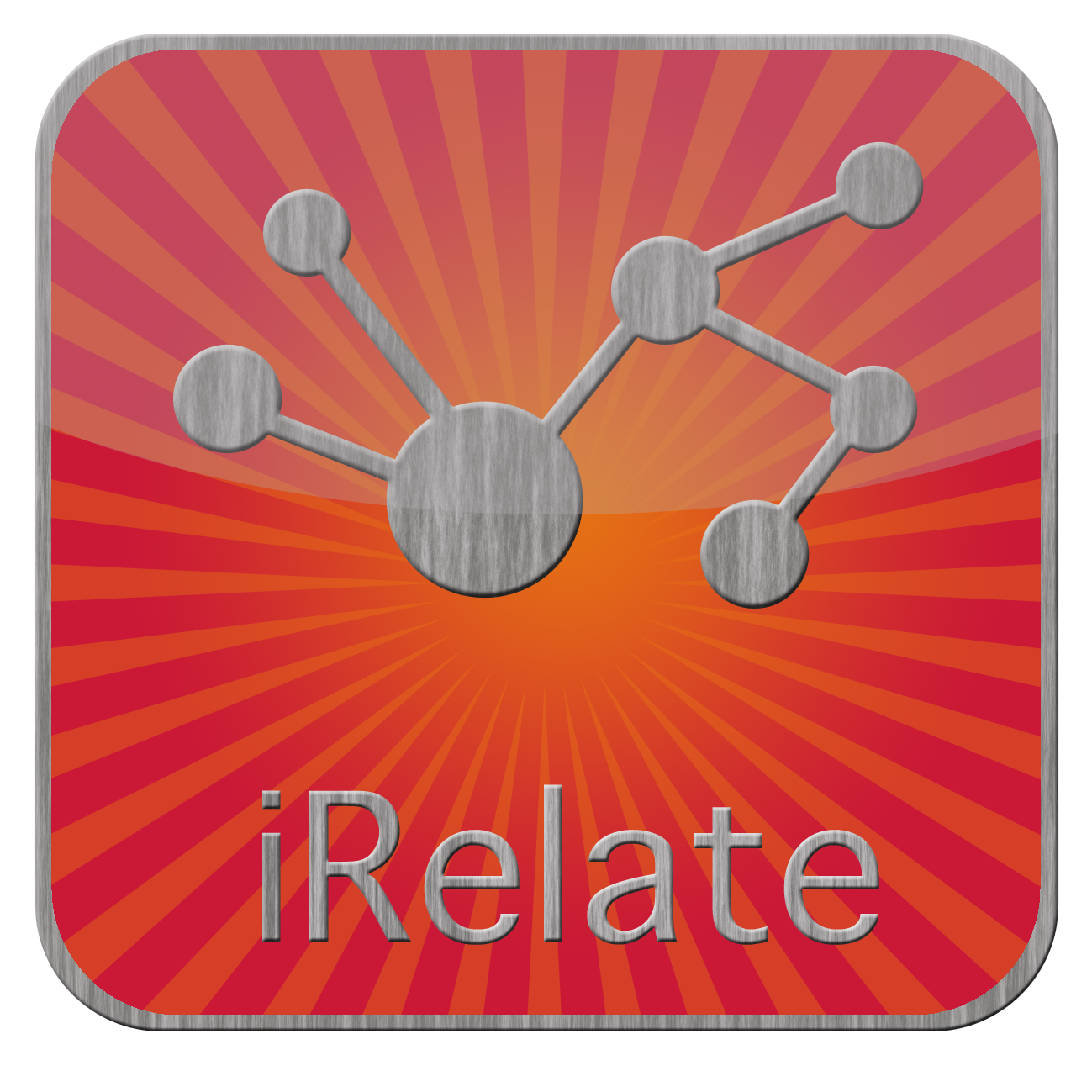 #irelateseries
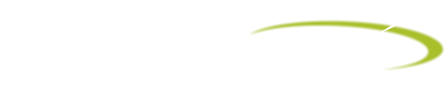 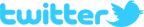 15